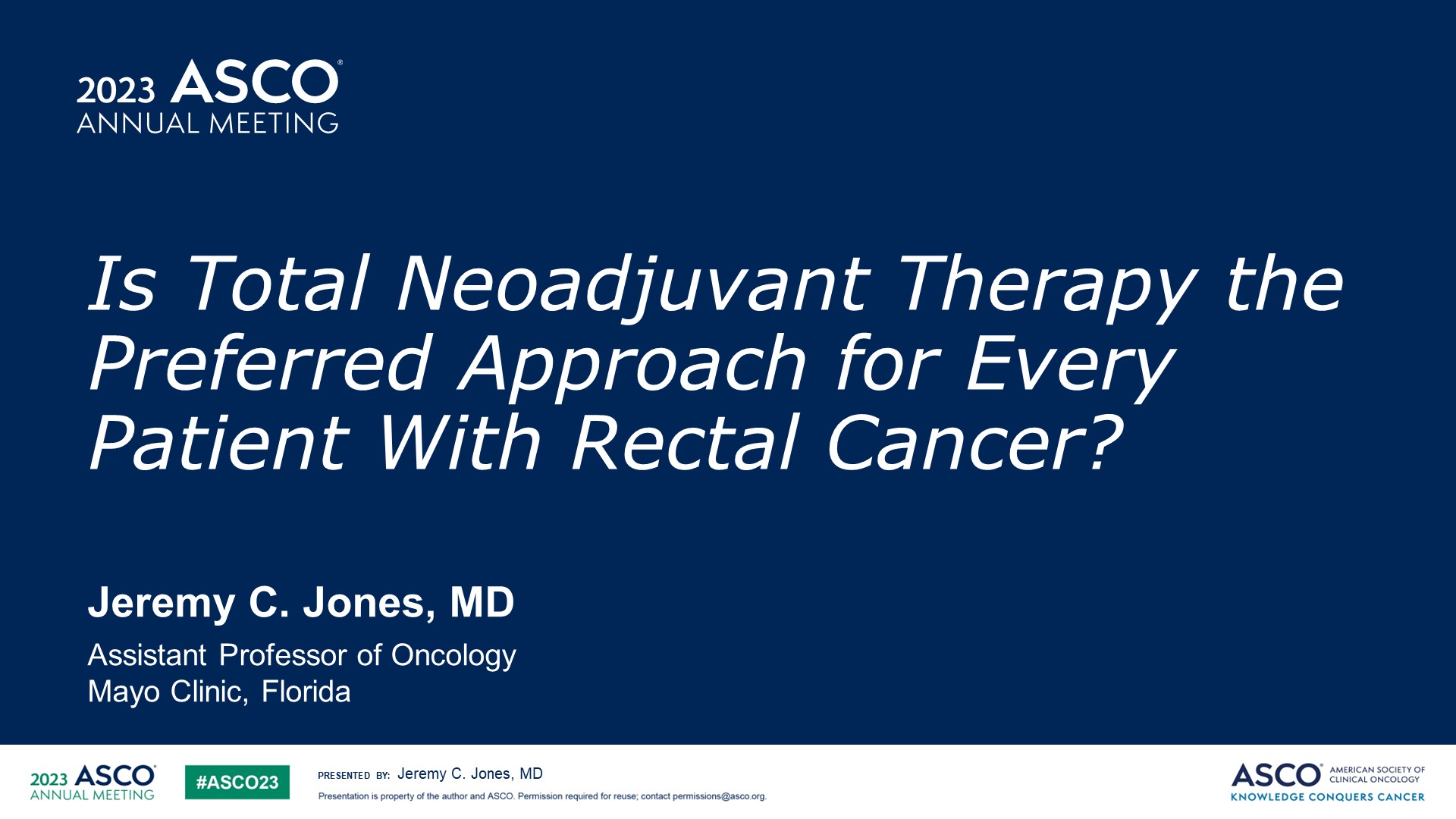 Is Total Neoadjuvant Therapy the Preferred Approach for Every Patient With Rectal Cancer?
Content of this presentation is the property of the author, licensed by ASCO. Permission required for reuse.
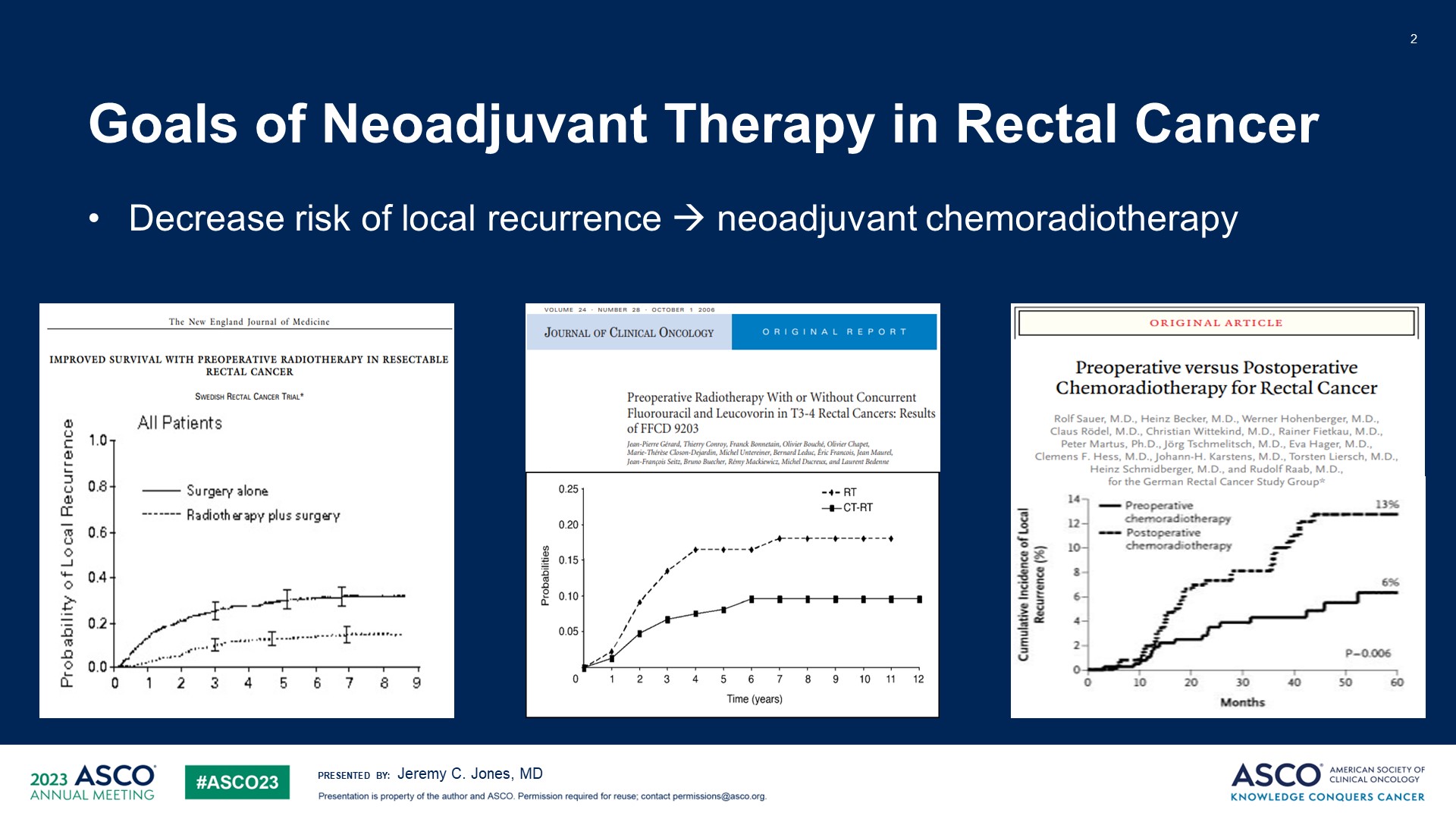 Goals of Neoadjuvant Therapy in Rectal Cancer
Content of this presentation is the property of the author, licensed by ASCO. Permission required for reuse.
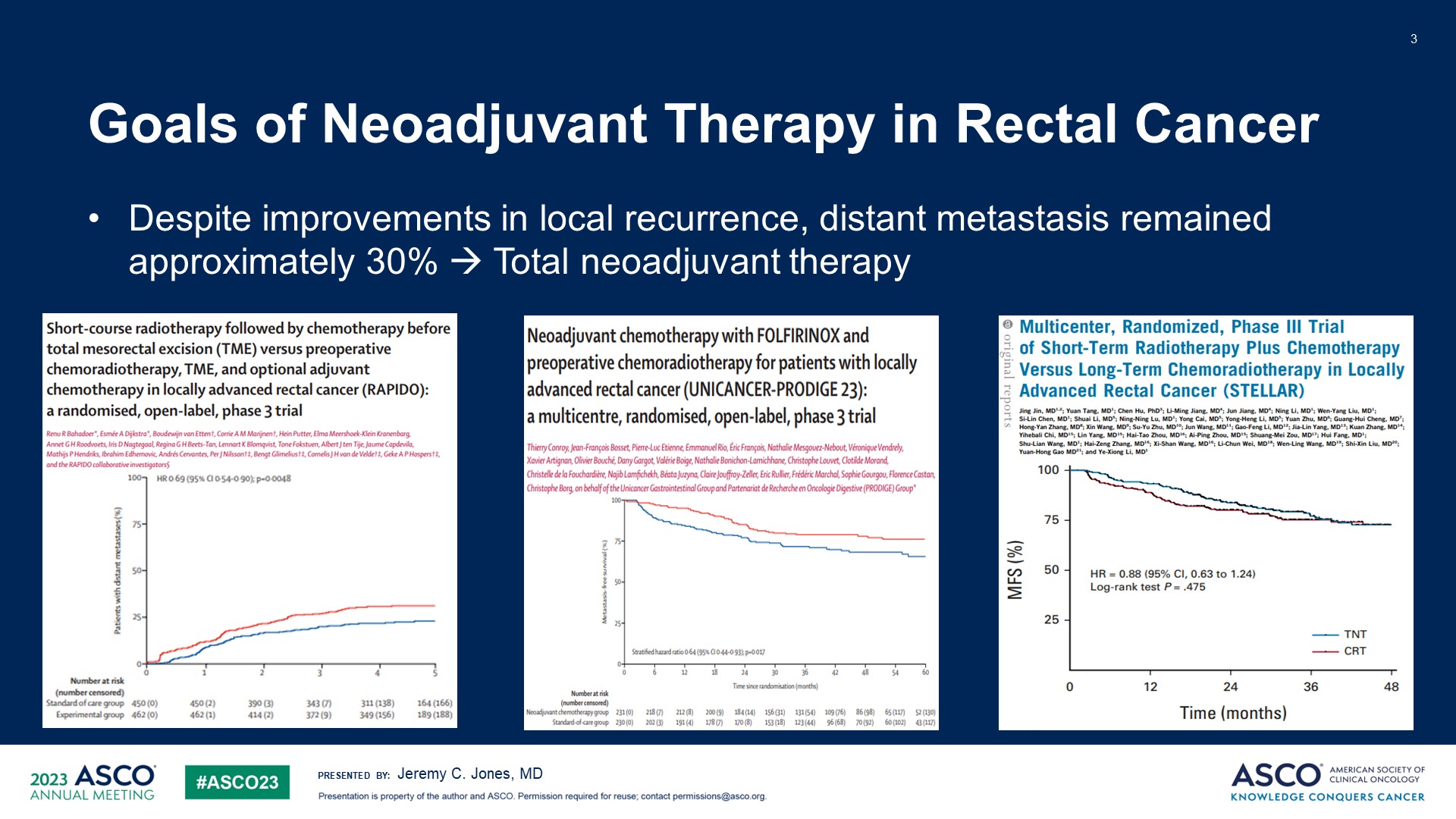 Goals of Neoadjuvant Therapy in Rectal Cancer
Content of this presentation is the property of the author, licensed by ASCO. Permission required for reuse.
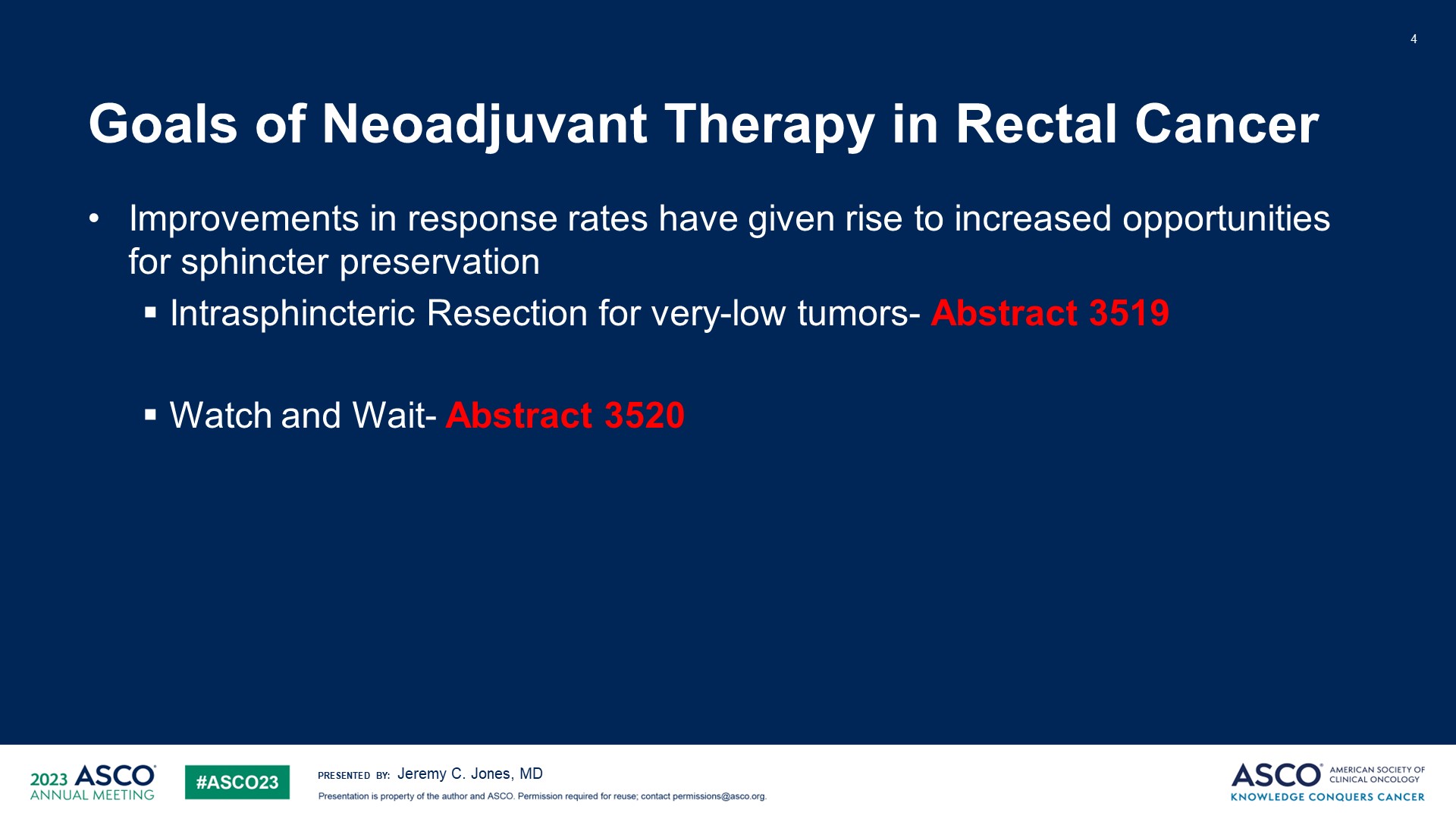 Goals of Neoadjuvant Therapy in Rectal Cancer
Content of this presentation is the property of the author, licensed by ASCO. Permission required for reuse.
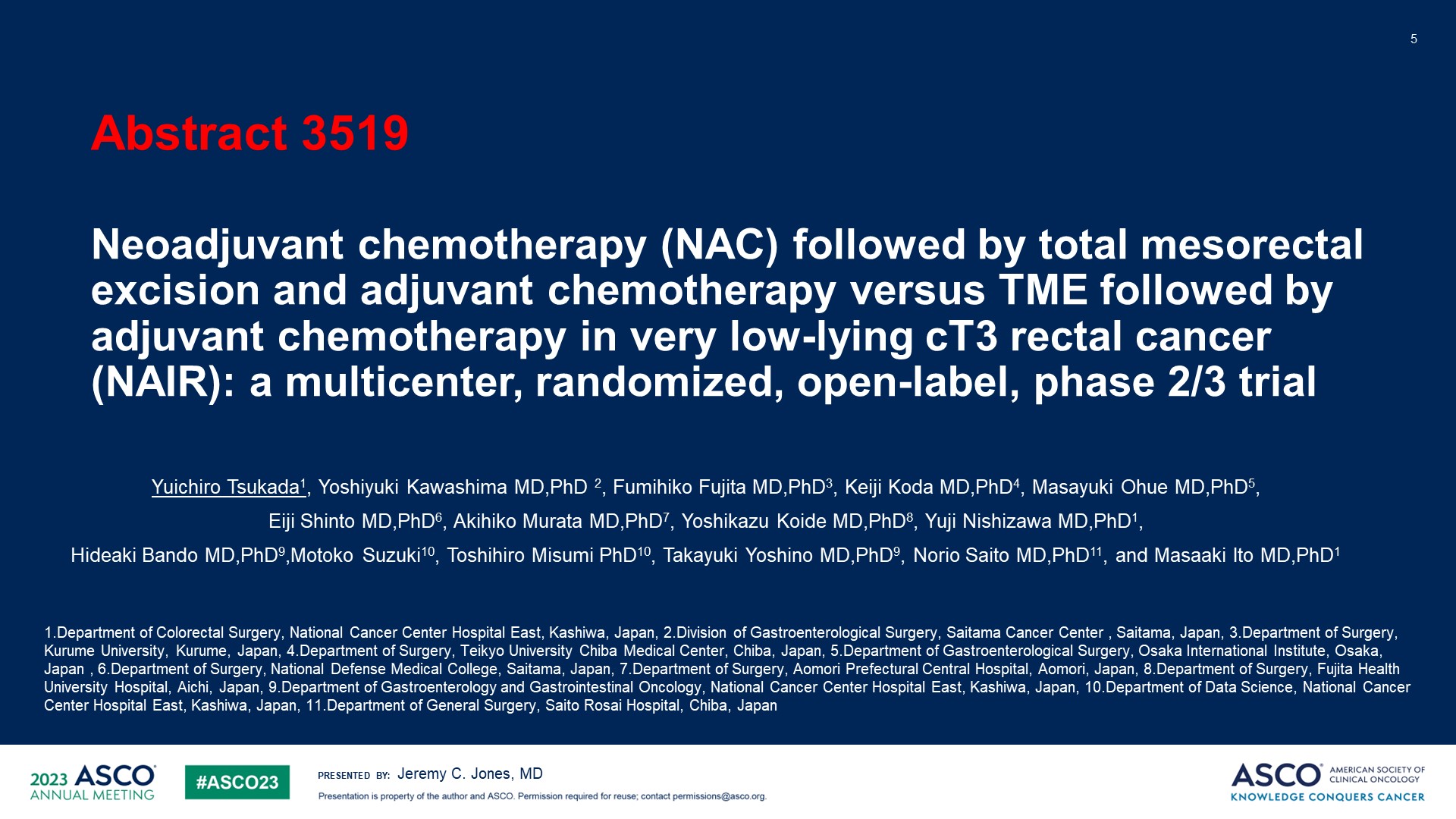 Neoadjuvant chemotherapy (NAC) followed by total mesorectal excision and adjuvant chemotherapy versus TME followed by adjuvant chemotherapy in very low-lying cT3 rectal cancer (NAIR): a multicenter, randomized, open-label, phase 2/3 trial
Content of this presentation is the property of the author, licensed by ASCO. Permission required for reuse.
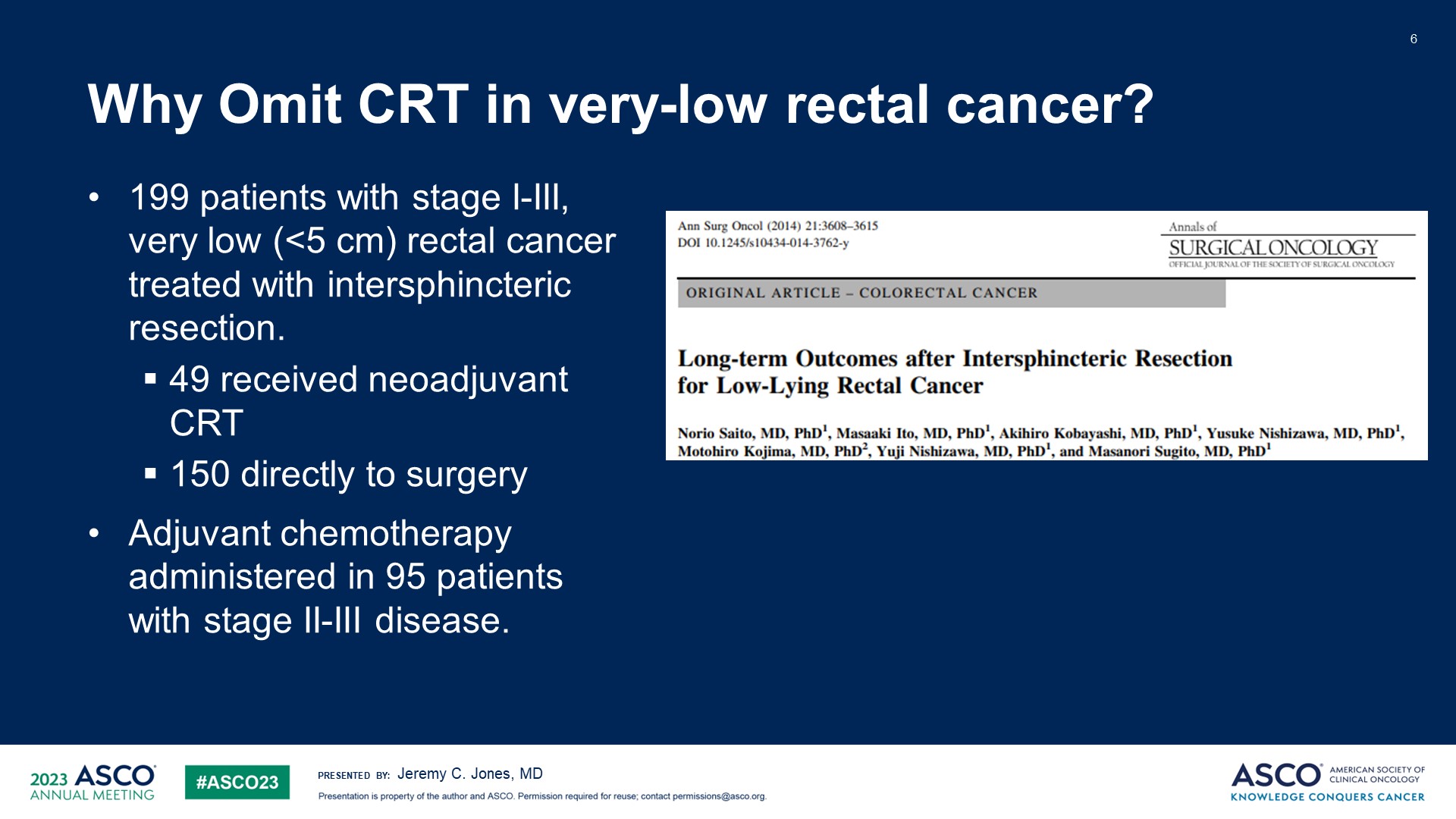 Why Omit CRT in very-low rectal cancer?
Content of this presentation is the property of the author, licensed by ASCO. Permission required for reuse.
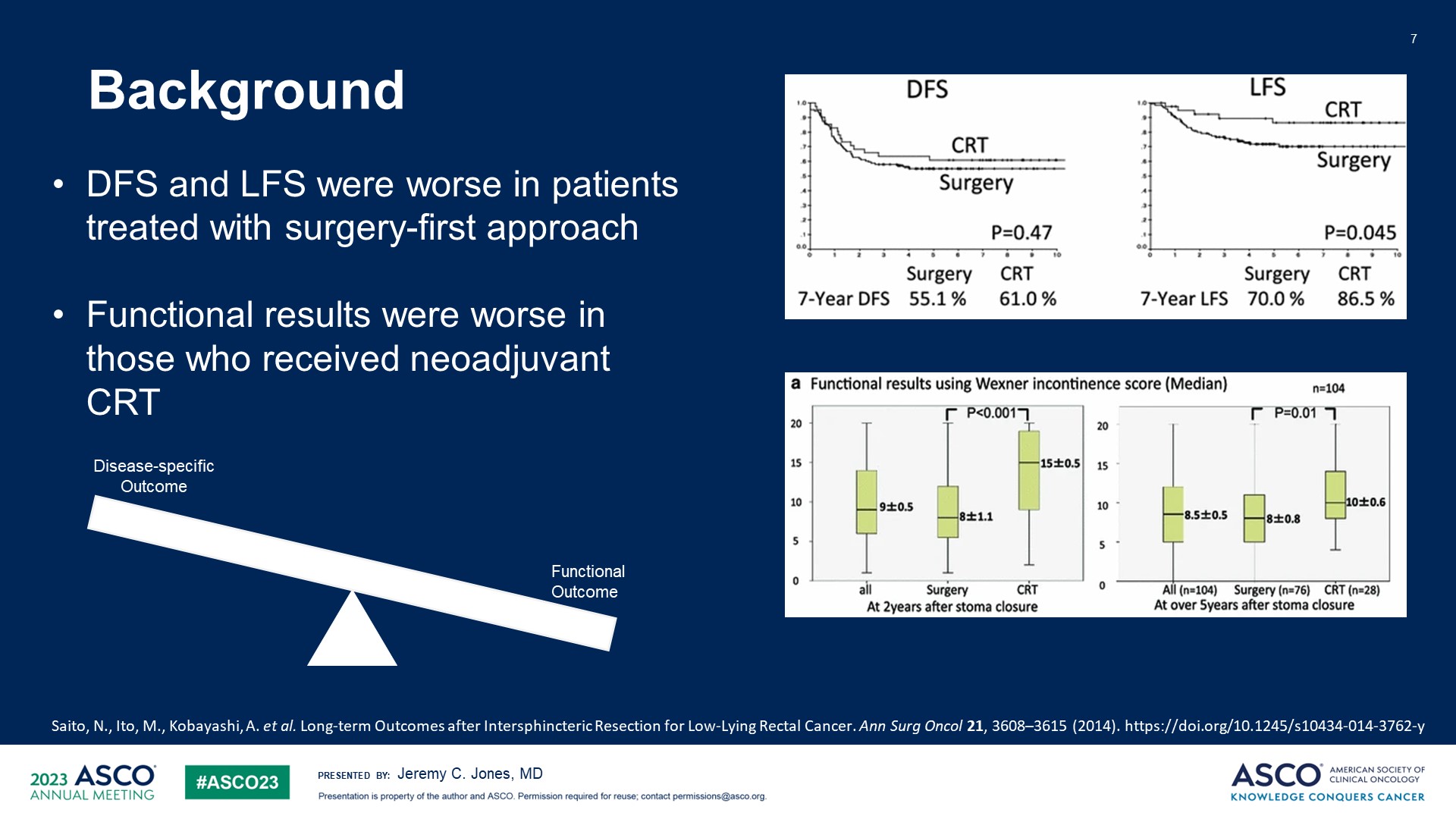 Background
Content of this presentation is the property of the author, licensed by ASCO. Permission required for reuse.
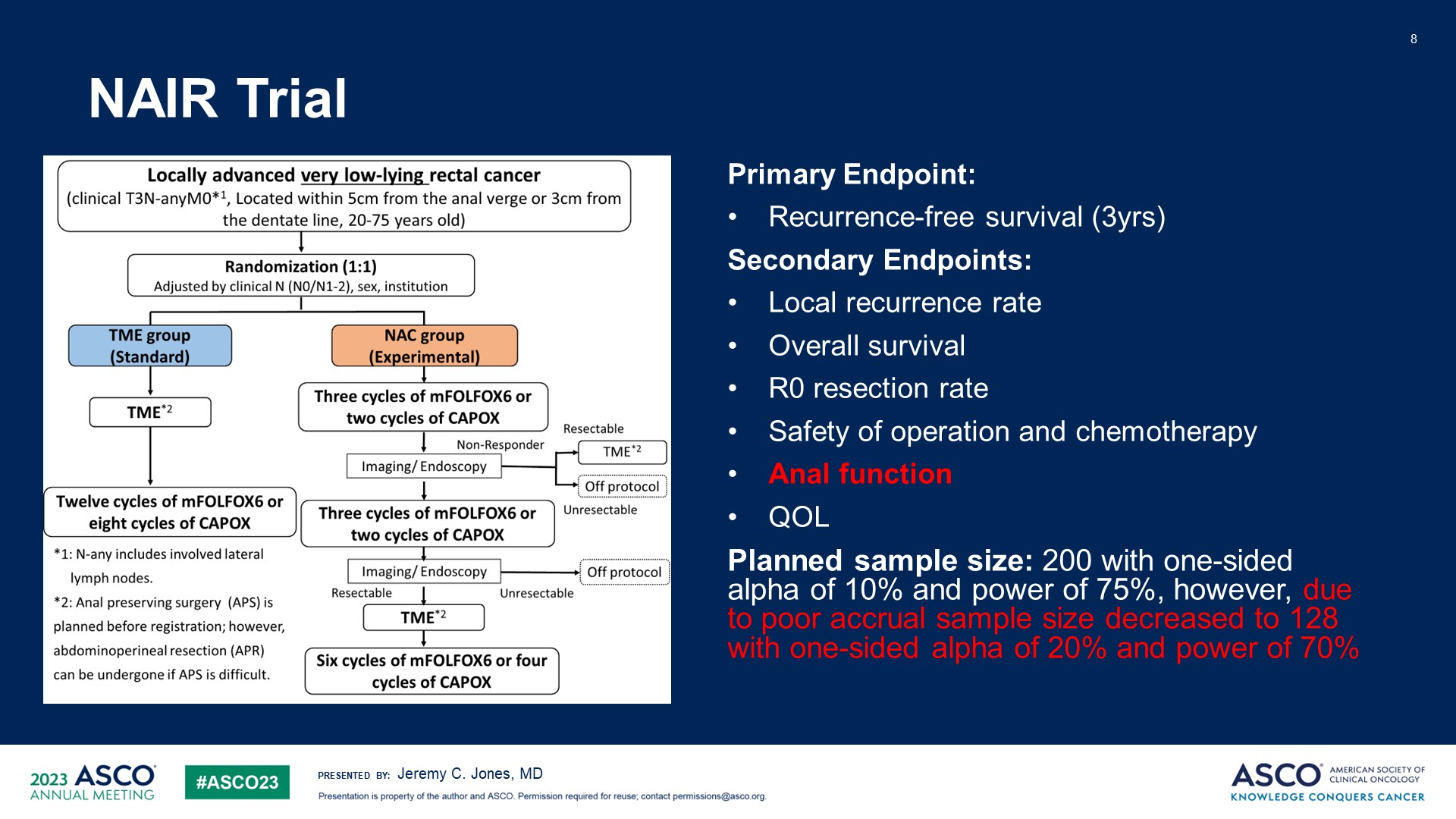 NAIR Trial
Content of this presentation is the property of the author, licensed by ASCO. Permission required for reuse.
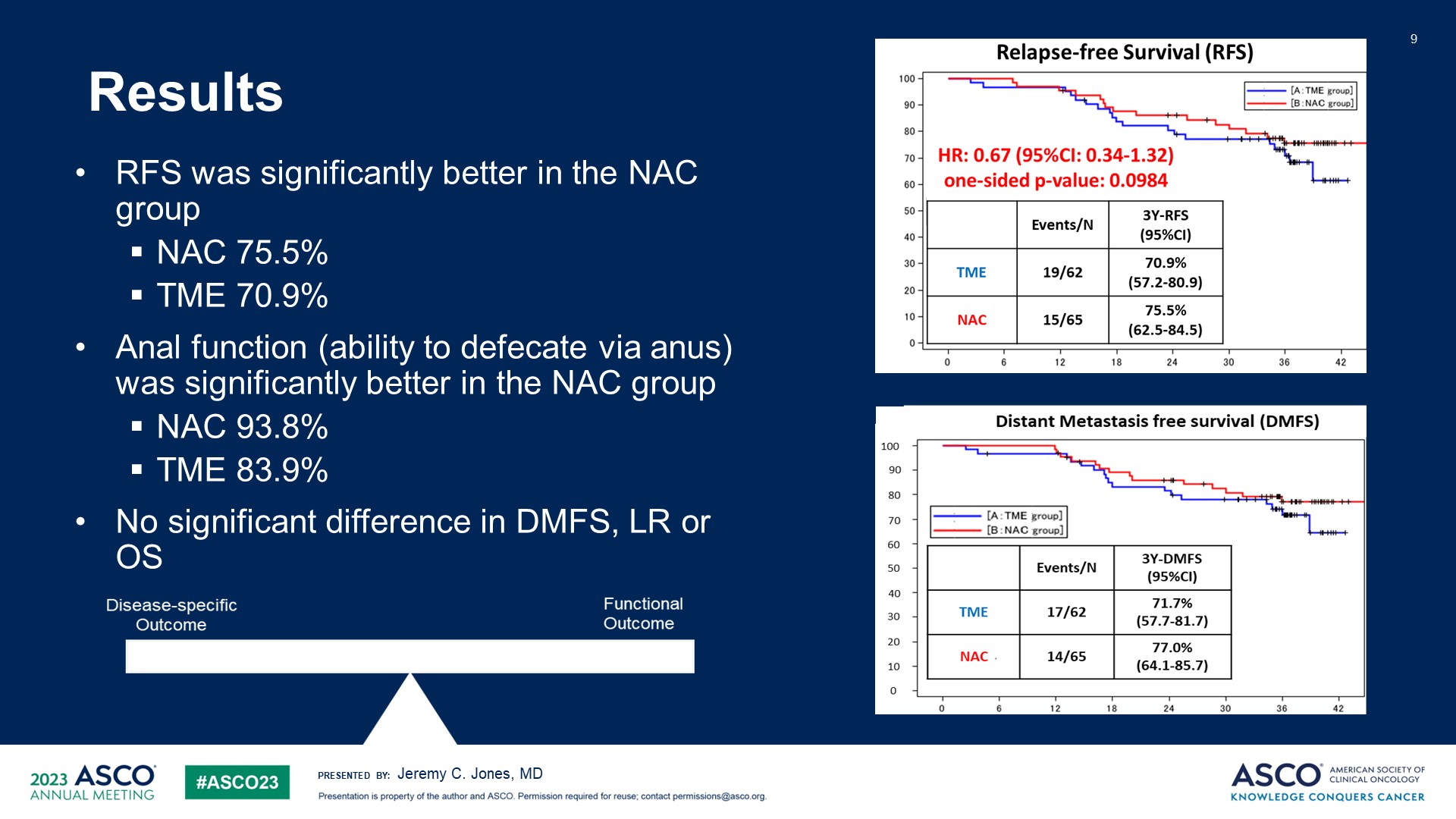 Results
Content of this presentation is the property of the author, licensed by ASCO. Permission required for reuse.
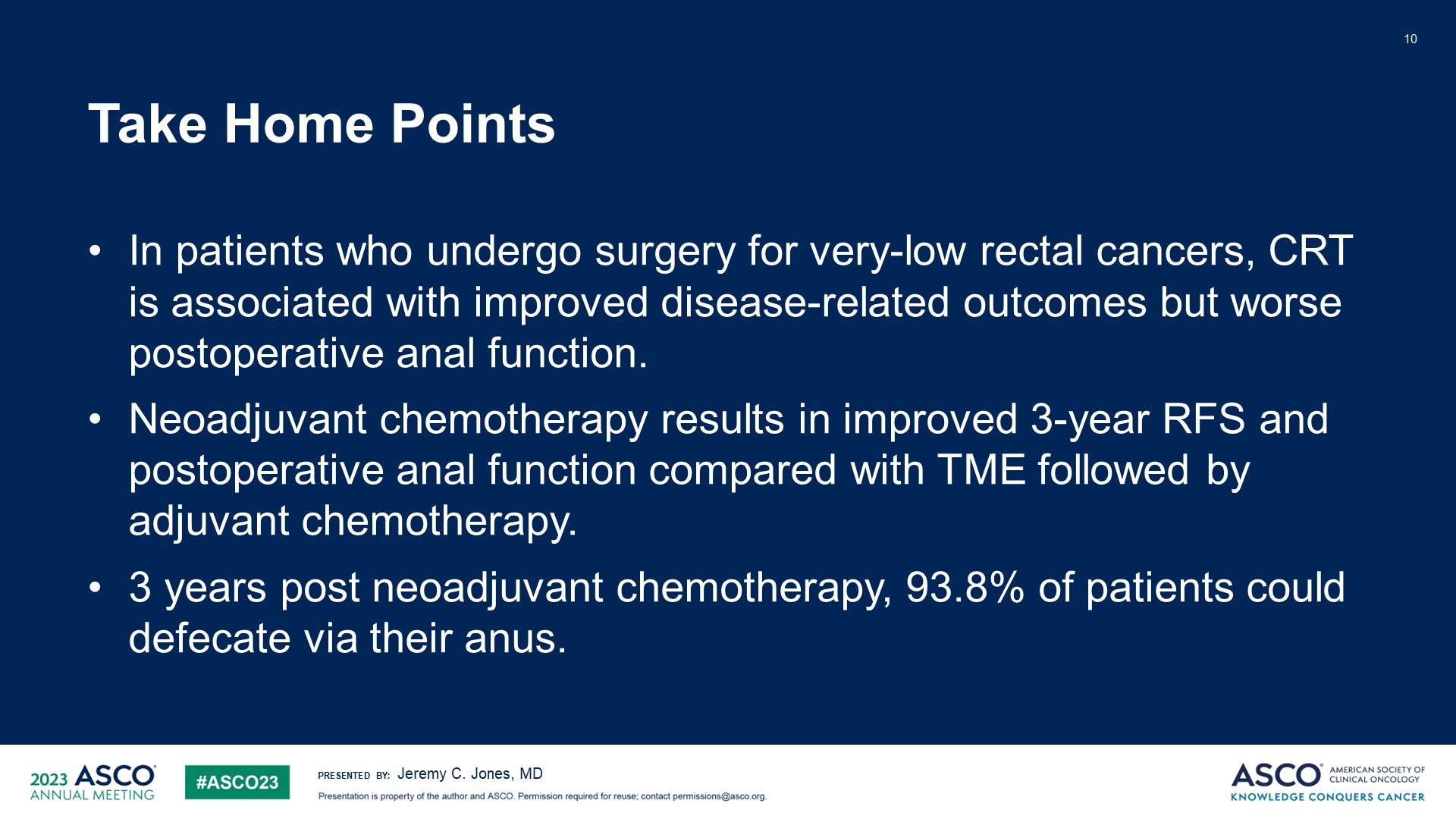 Take Home Points
Content of this presentation is the property of the author, licensed by ASCO. Permission required for reuse.
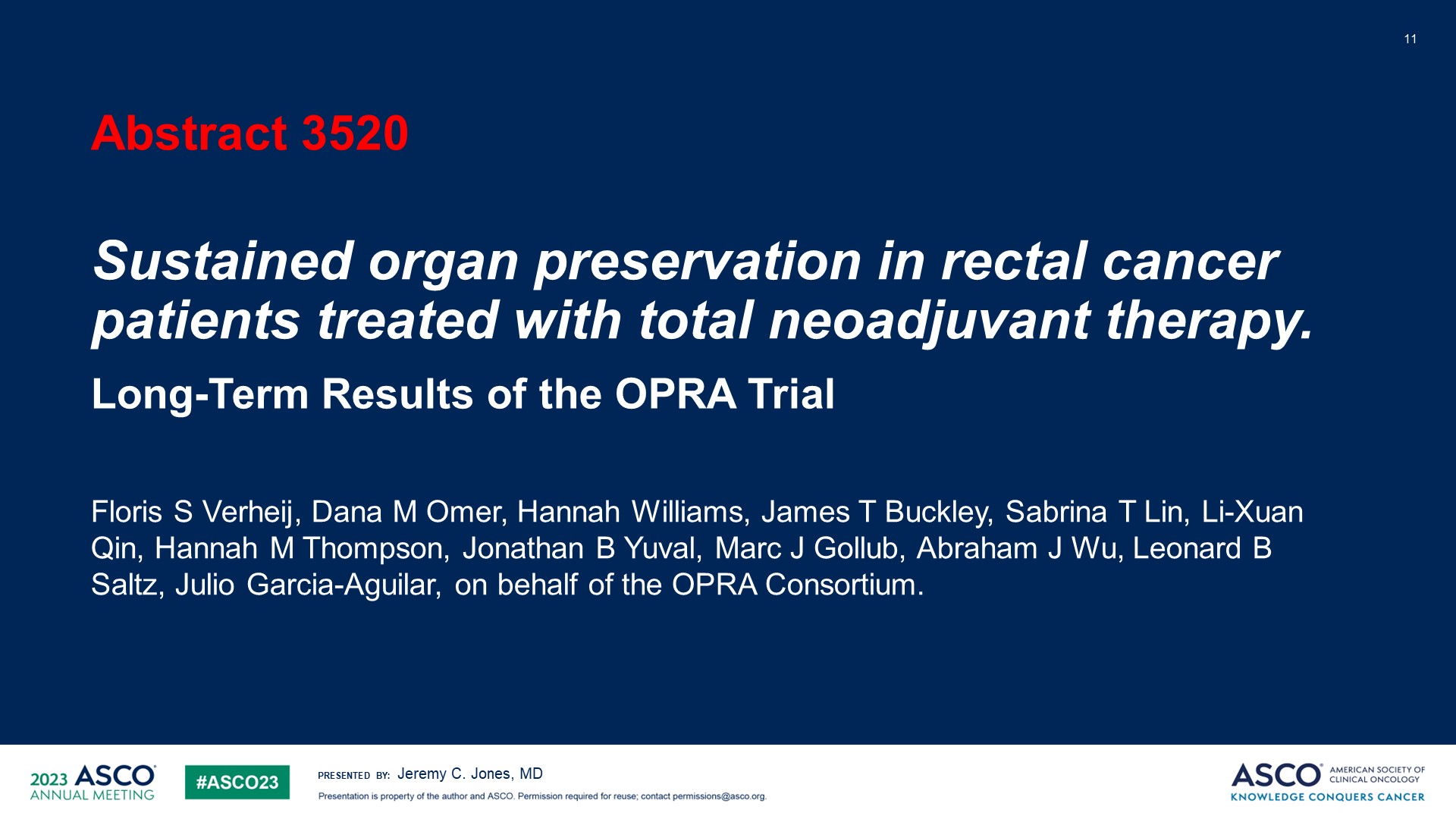 Sustained organ preservation in rectal cancer patients treated with total neoadjuvant therapy.
Content of this presentation is the property of the author, licensed by ASCO. Permission required for reuse.
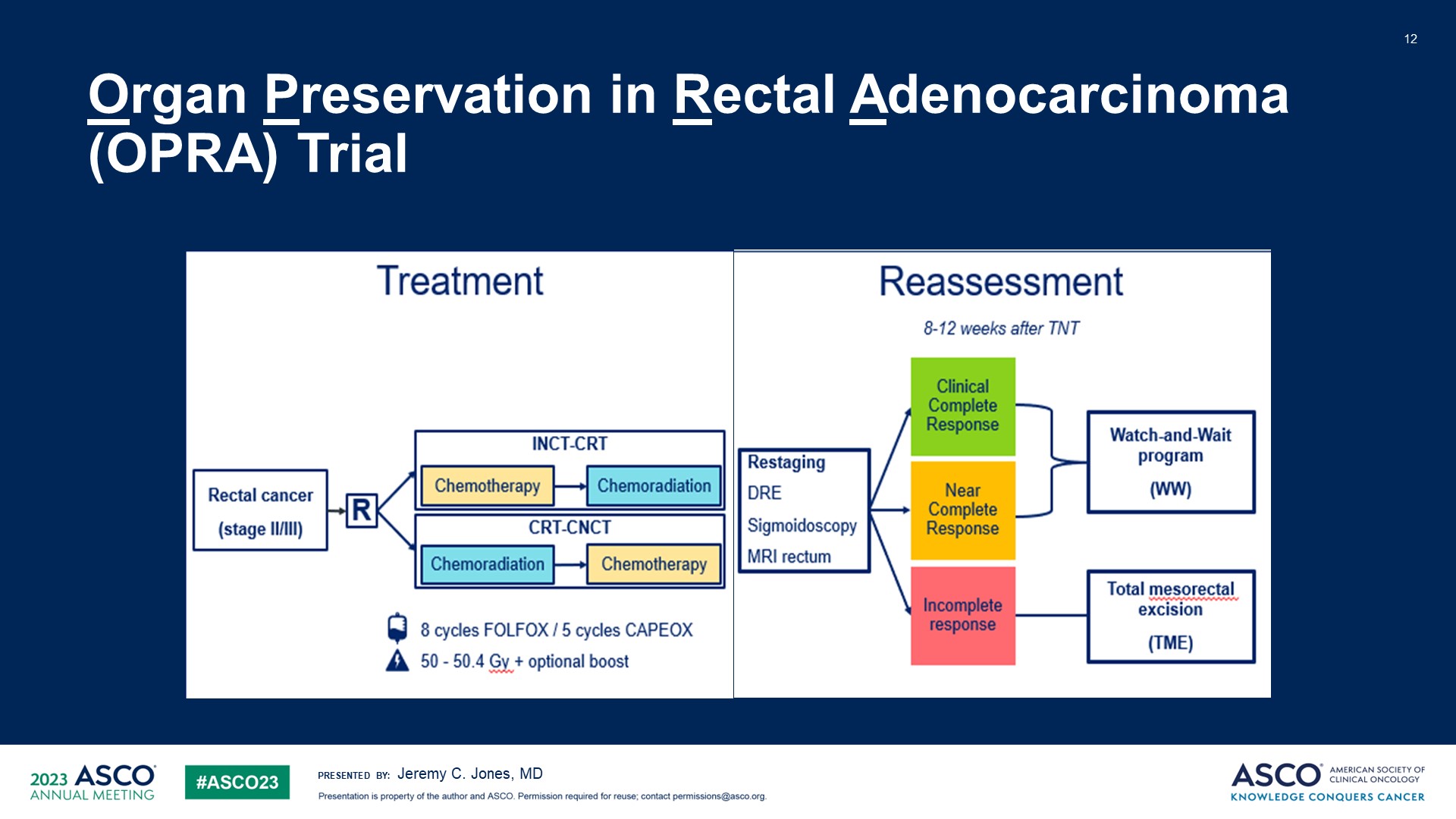 Organ Preservation in Rectal Adenocarcinoma (OPRA) Trial
Content of this presentation is the property of the author, licensed by ASCO. Permission required for reuse.
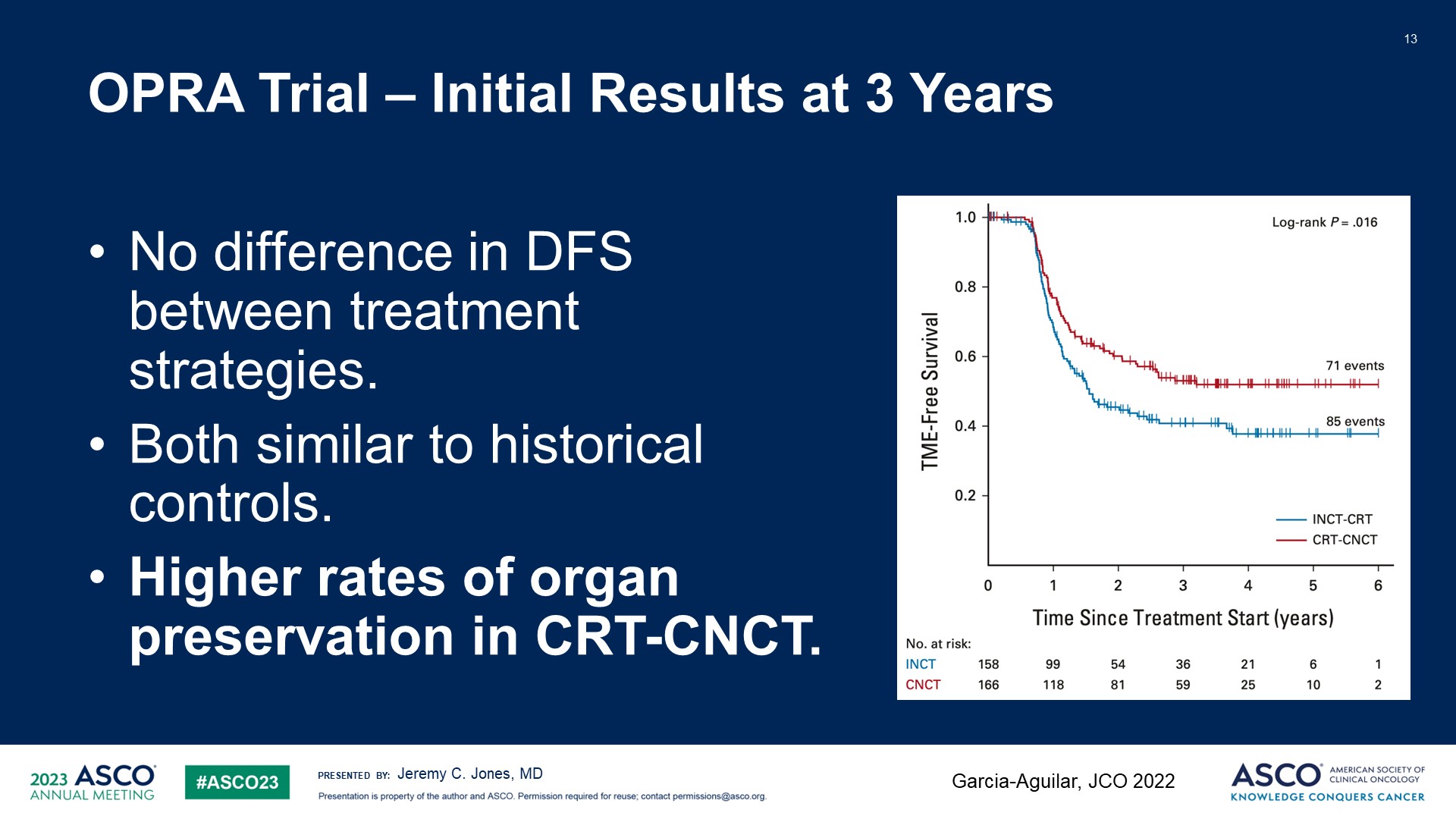 OPRA Trial – Initial Results at 3 Years
Content of this presentation is the property of the author, licensed by ASCO. Permission required for reuse.
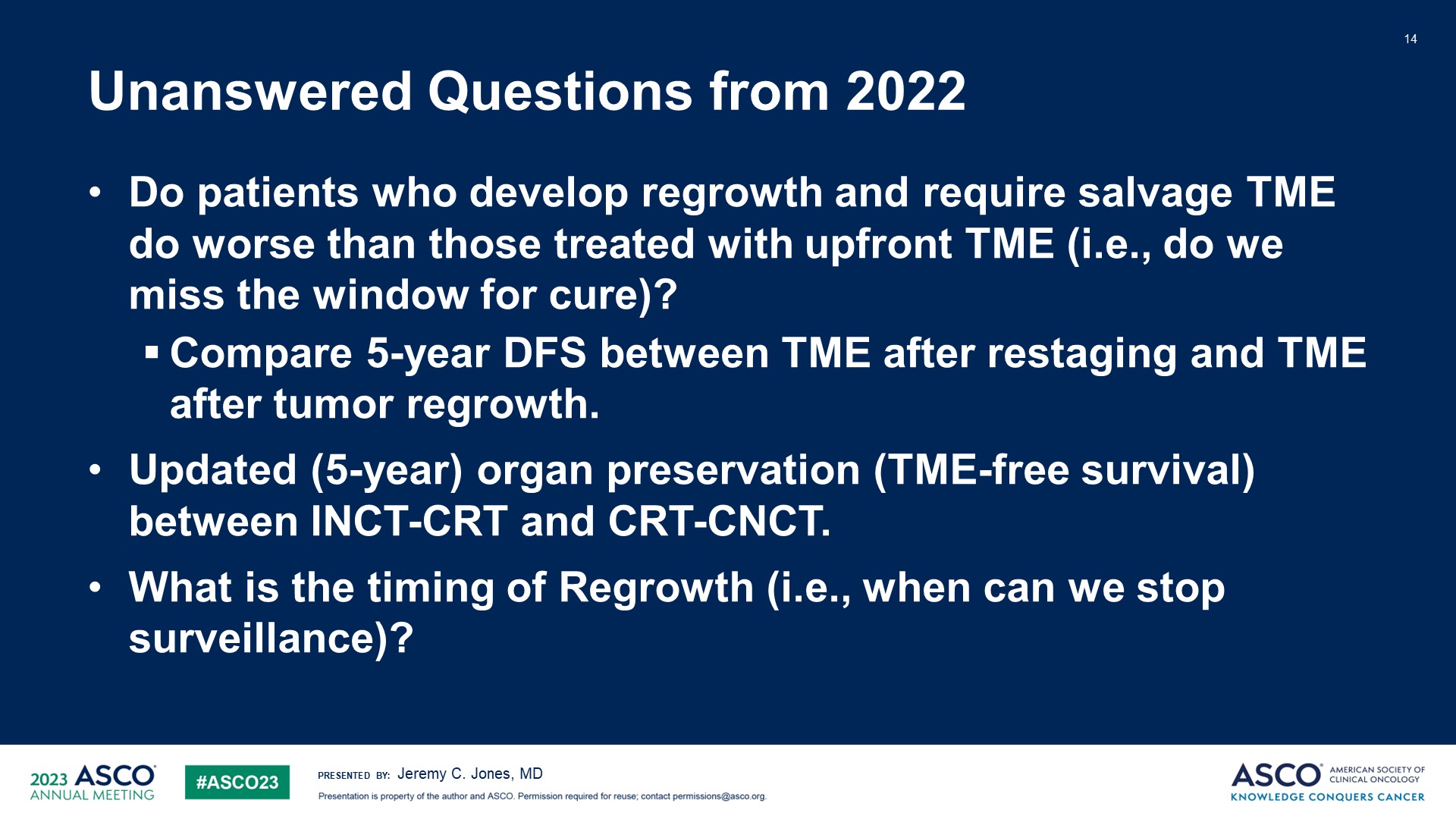 Unanswered Questions from 2022
Content of this presentation is the property of the author, licensed by ASCO. Permission required for reuse.
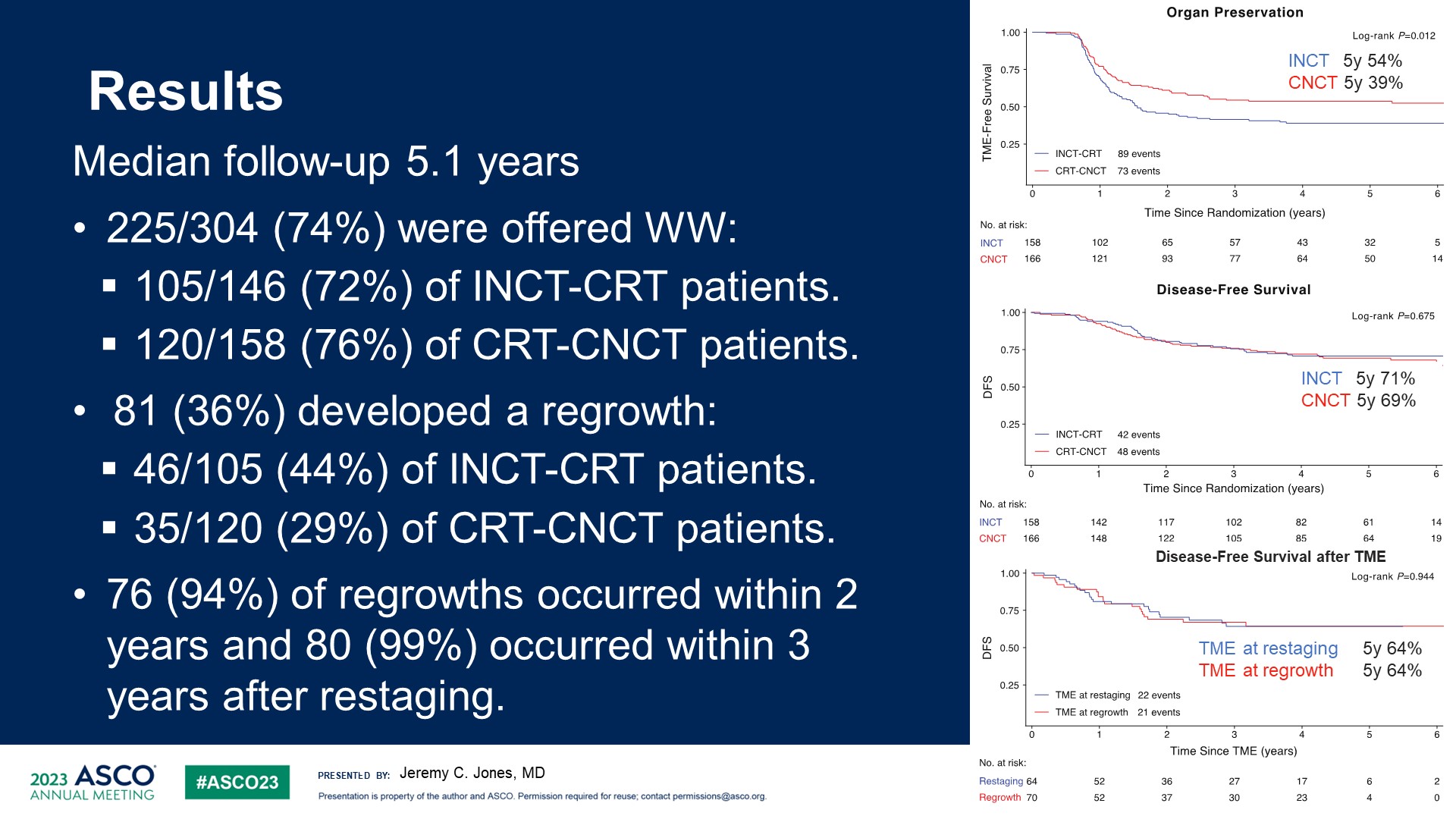 Results
Content of this presentation is the property of the author, licensed by ASCO. Permission required for reuse.
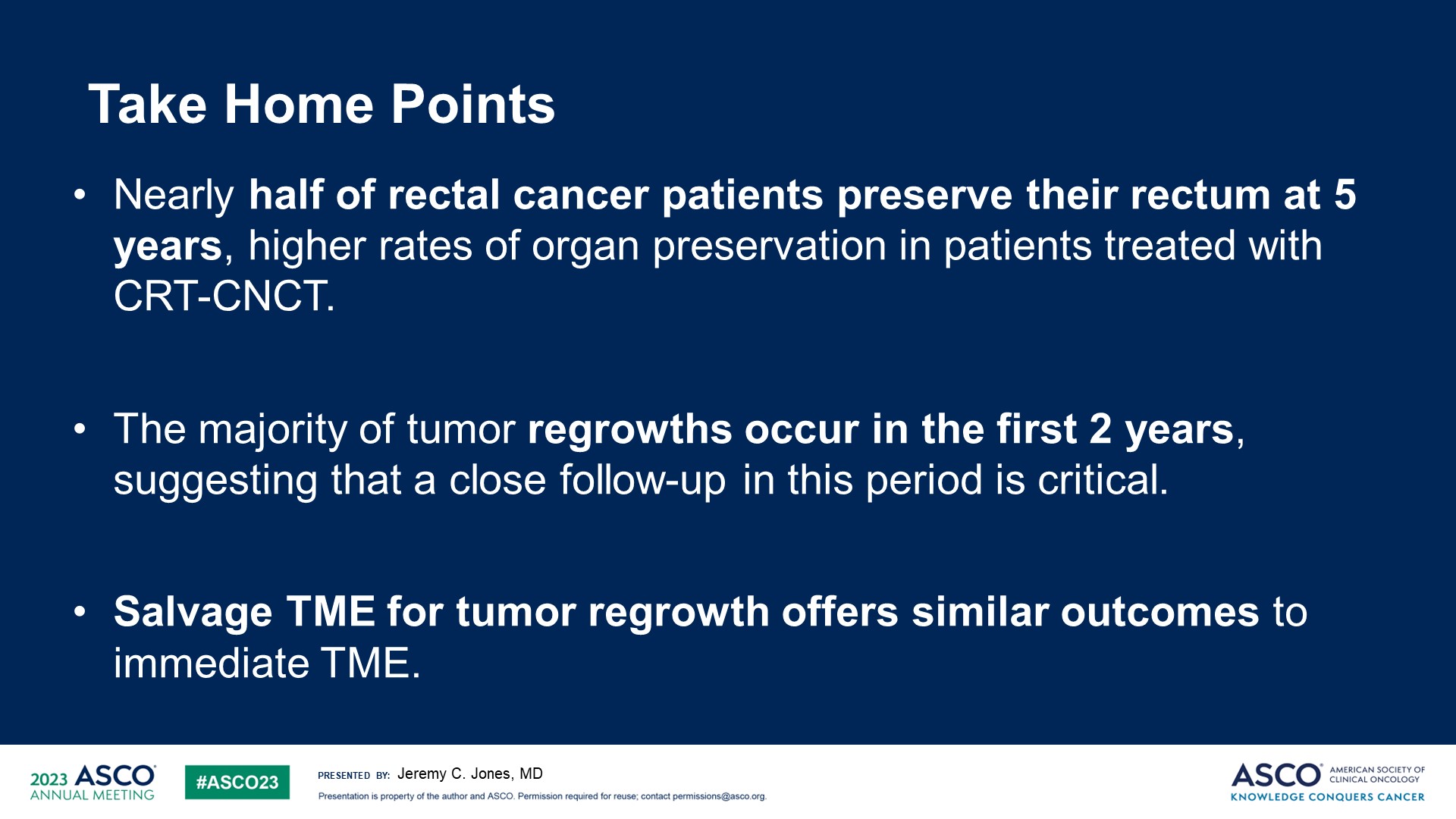 Take Home Points
Content of this presentation is the property of the author, licensed by ASCO. Permission required for reuse.
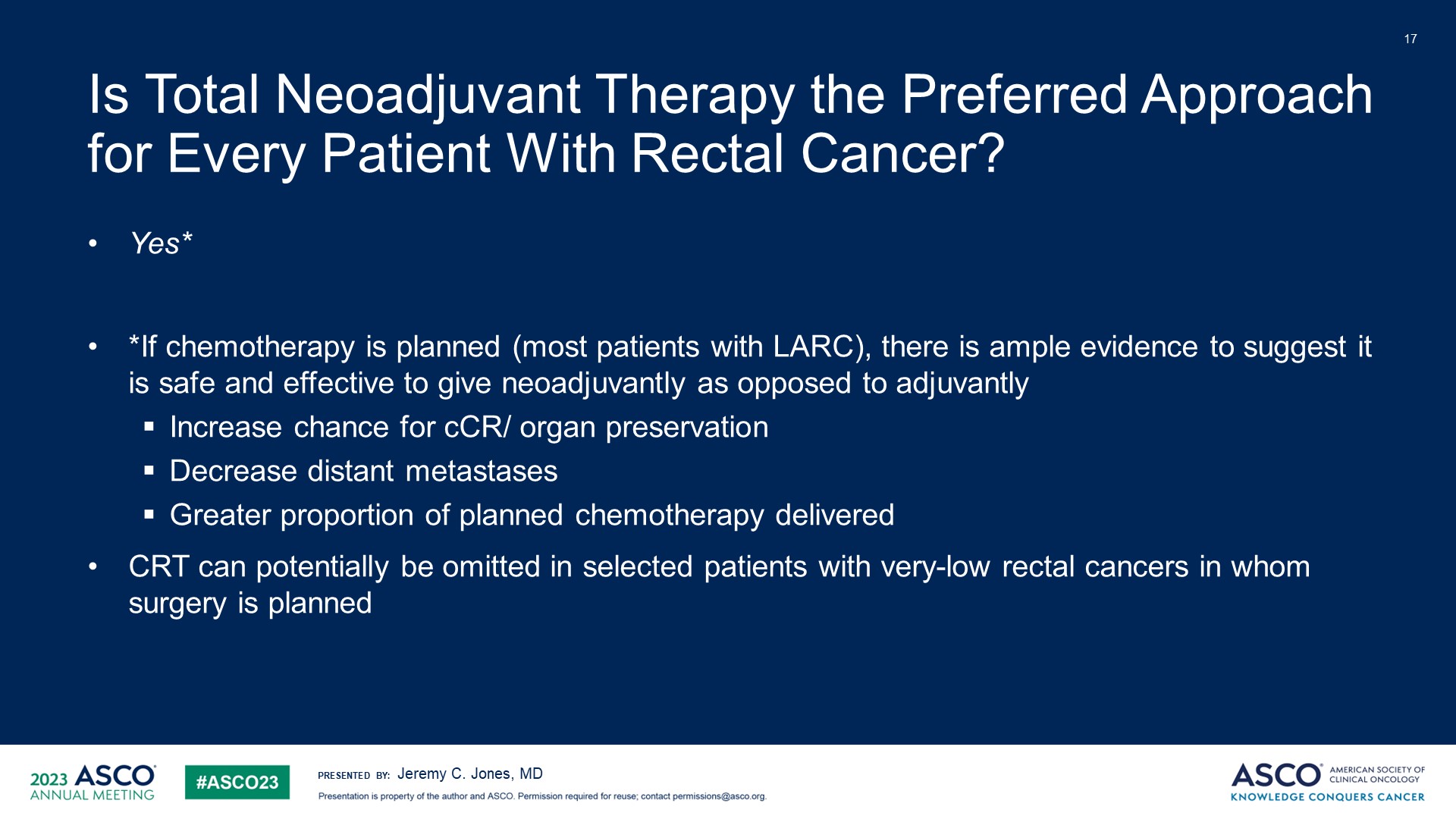 Is Total Neoadjuvant Therapy the Preferred Approach for Every Patient With Rectal Cancer?
Content of this presentation is the property of the author, licensed by ASCO. Permission required for reuse.
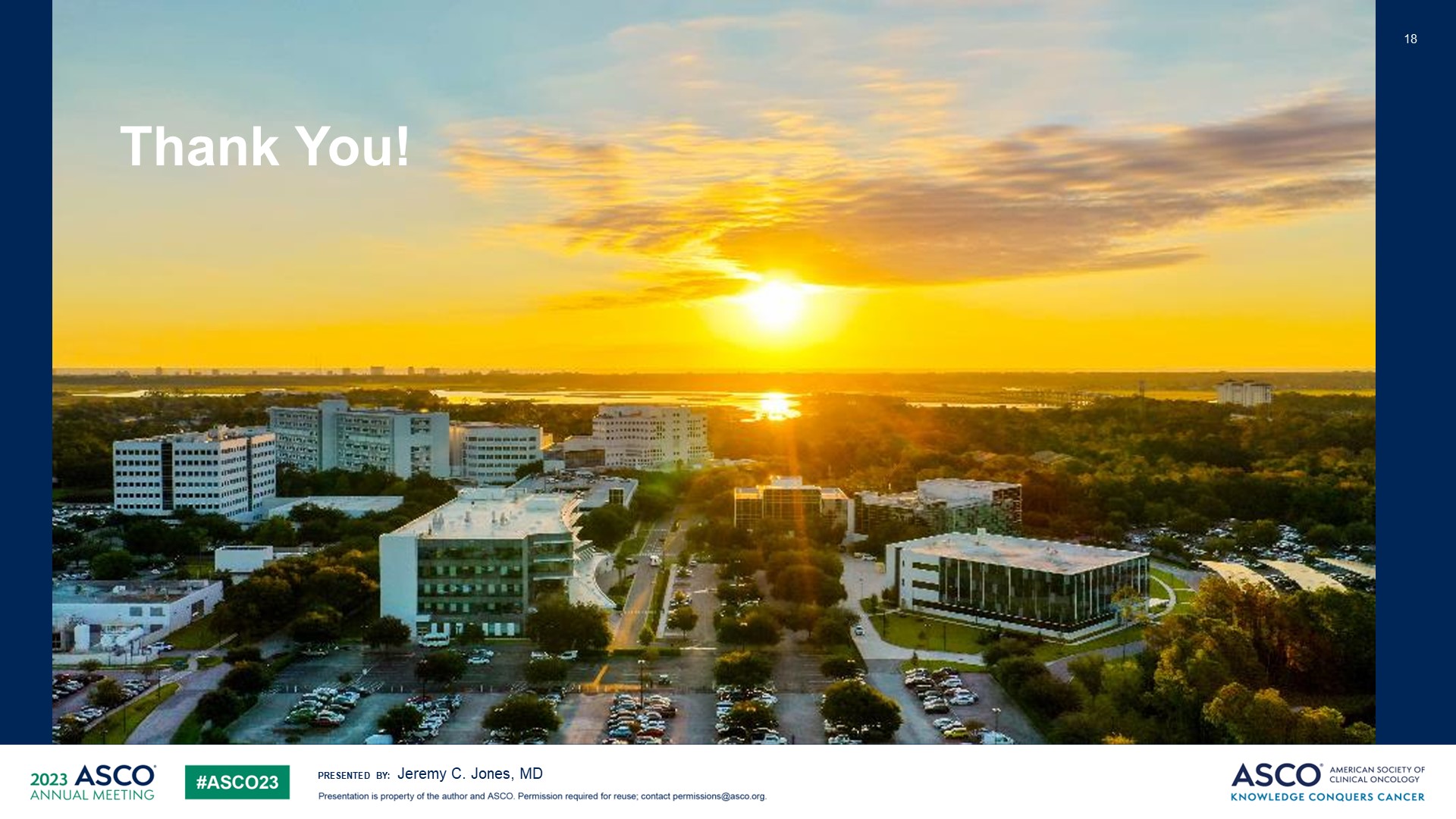 Thank You!
Content of this presentation is the property of the author, licensed by ASCO. Permission required for reuse.